Civil egyeztetés
a Szent István- szobor XIII. kerületi Szent István parkban történő elhelyezése ügyében
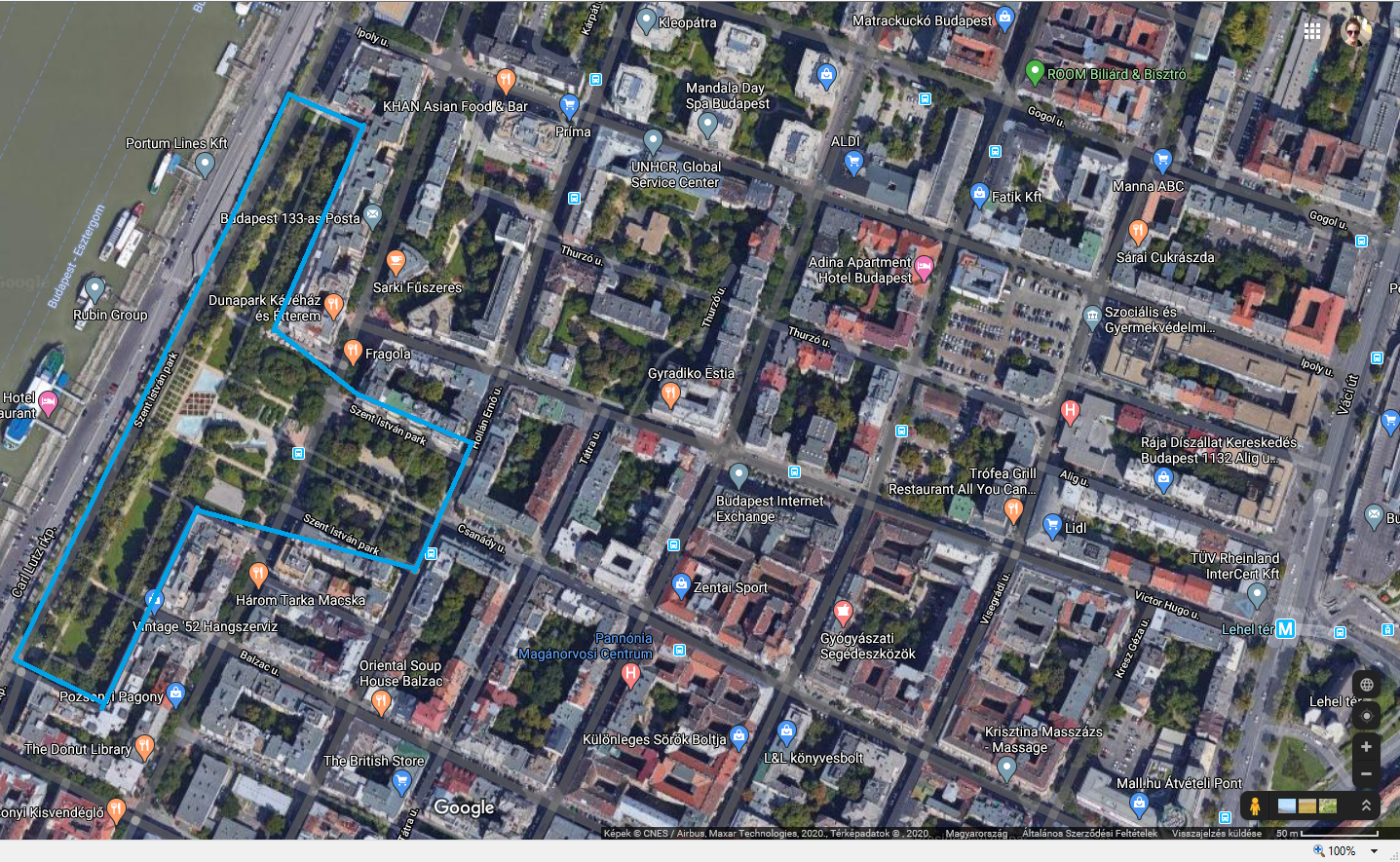 A Fővárosi Közgyűlés döntései
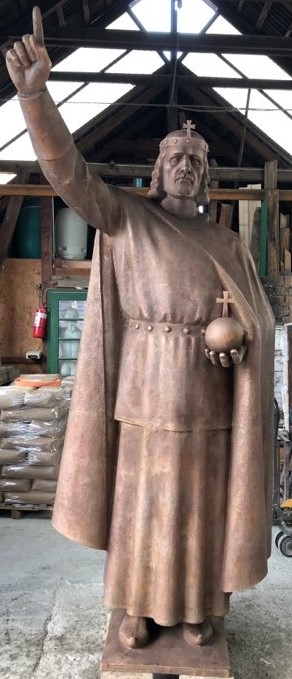 A szobor javasolt, új helyszíne
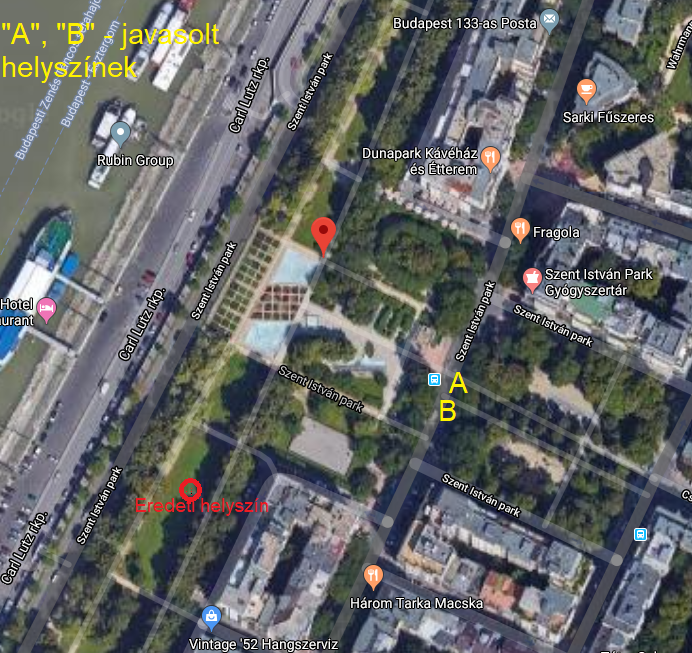 A szobor javasolt, új helyszíne
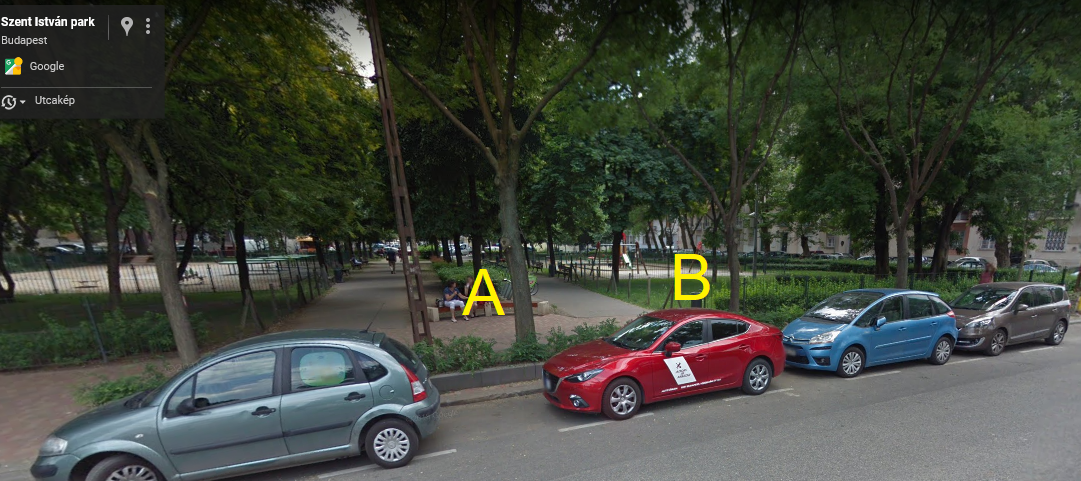 A szobor javasolt, új helyszíne
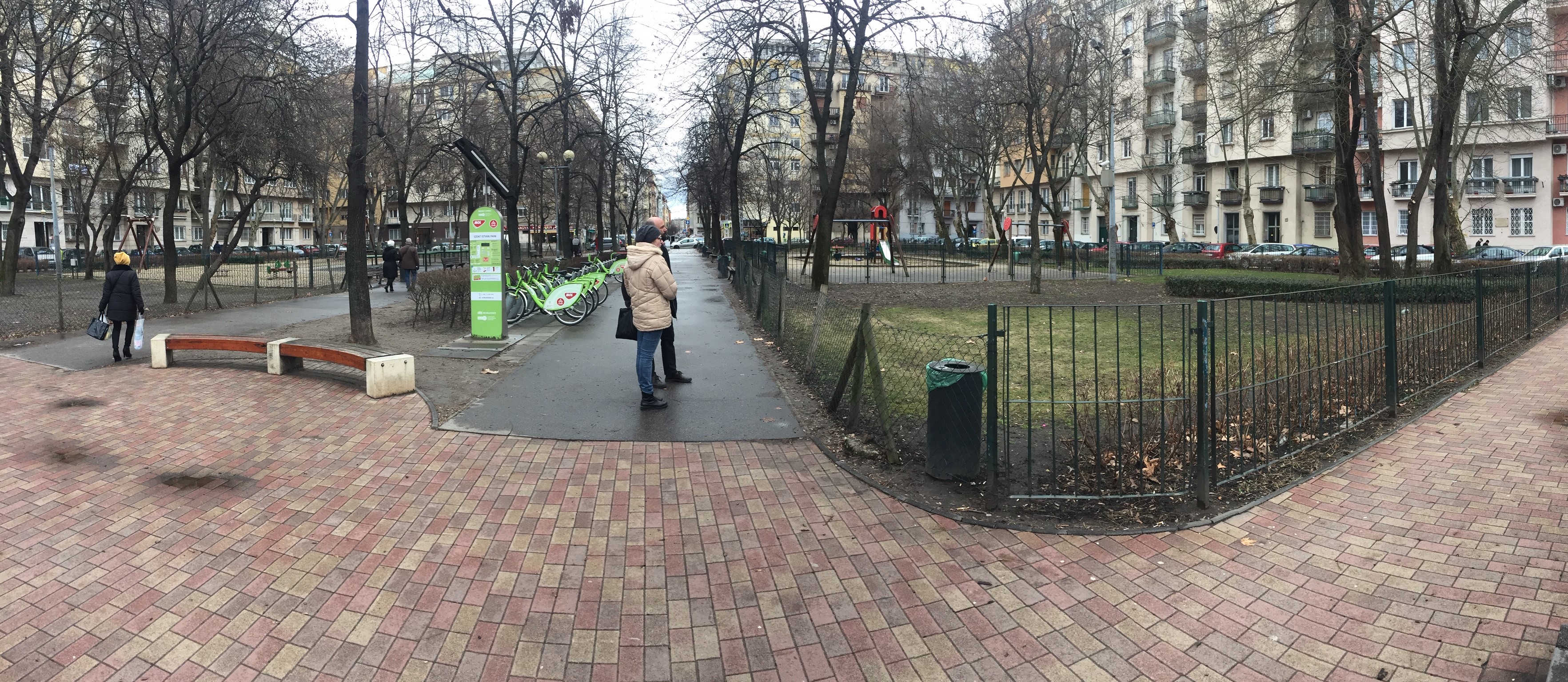